VISITA ALL’ANAGRAFE
VISITA 

 ALL’ANAGRAFE
LIVELLO
ANALFABETI    (ALFA E PREA1)
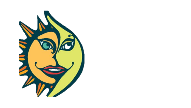 INSIEME IMMIGRATI IN ITALIA    -13 MARZO 2019
019
VISITA ALL’ANAGRAFE
PREPARAZIONE
PERMESSI BUROCRATICI
ALL’ESTERNO
COINVOLGIMENTO  OPERATORI
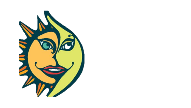 INSIEME IMMIGRATI IN ITALIA    -13 MARZO 2019
019
VISITA ALL’ANAGRAFE
PREPARAZIONE
DOCUMENTAZIONE FOTOGRAFICA
Oggetti 
e particolari
La strada 
per arrivarci
Il percorso
all’interno degli uffici
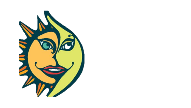 INSIEME IMMIGRATI IN ITALIA    -13 MARZO 2019
019
PERCORSO DALLA SCUOLA AI SERVIZI DEMOGRAFICI
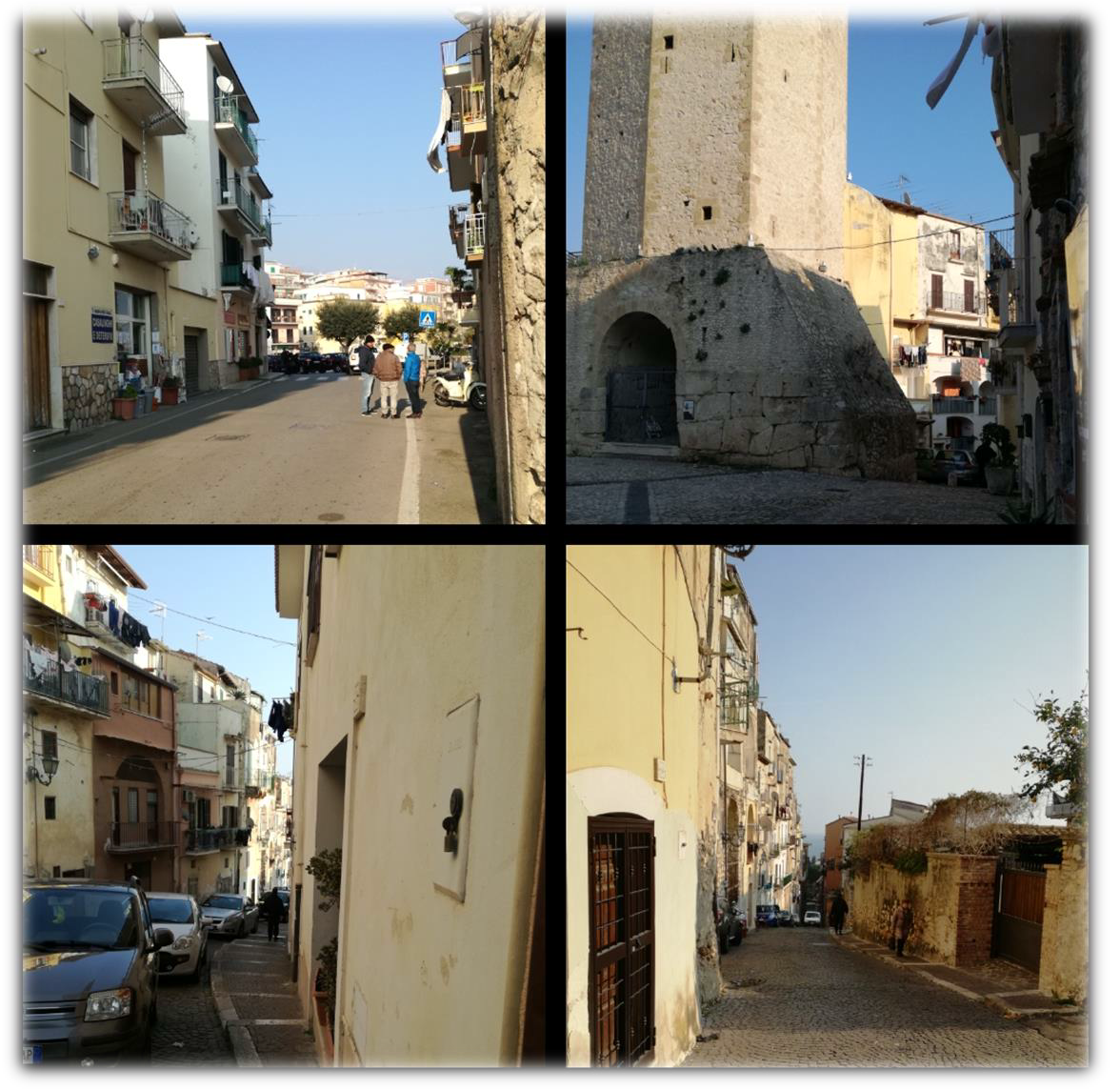 ESCI DA SCUOLA E VAI 
VERSO…
…PIAZZA SANT’ERASMO
SCENDI A DESTRA DELLA 
TORRE…
…E VAI FINO A…
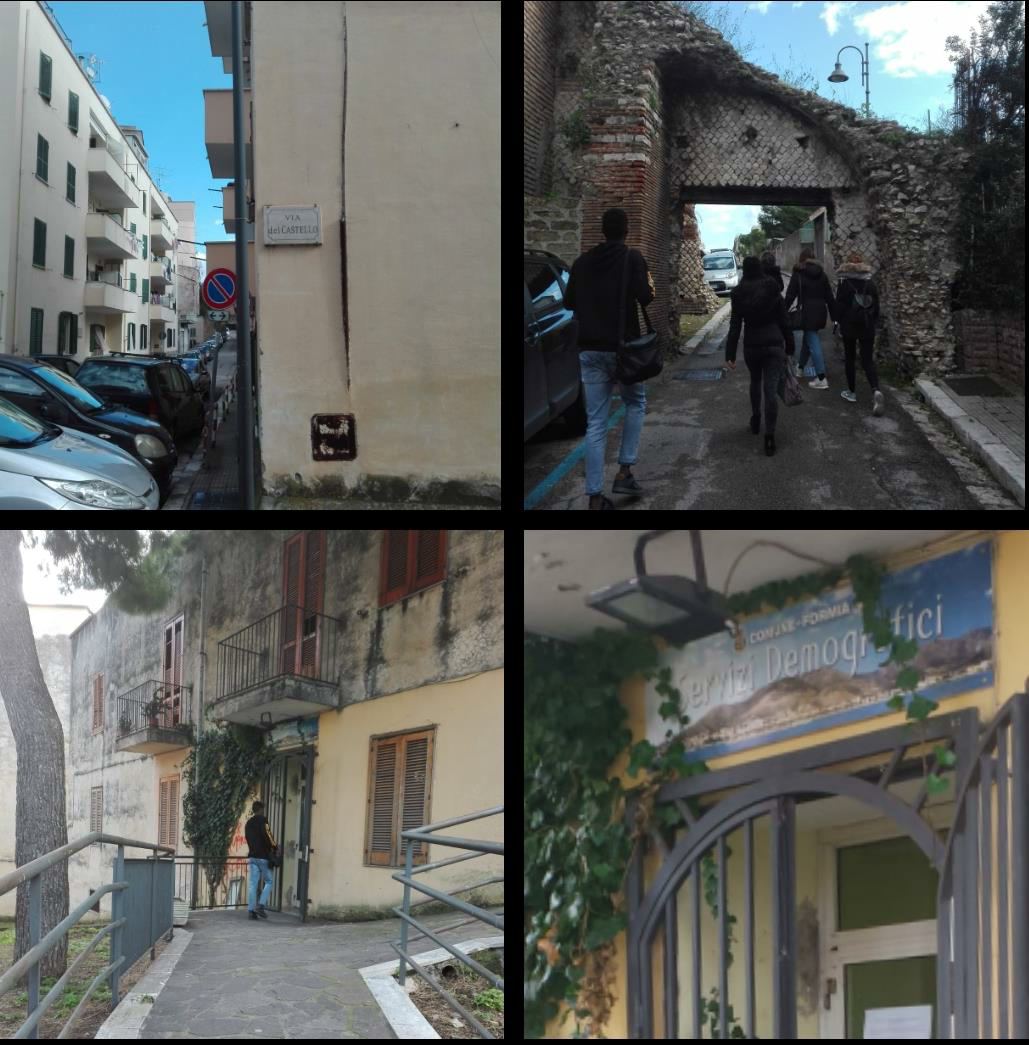 …VIA MAMURRA, GIRA 
A SINISTRA E…
…VAI SOTTO L’ARCO
ALLA TUA DESTRA 
TROVI…
…I SERVIZI 
DEMOGRAFICI!
VISITA ALL’ANAGRAFE
COSÌ TROVERANNO IL PERCORSO DA SOLI…
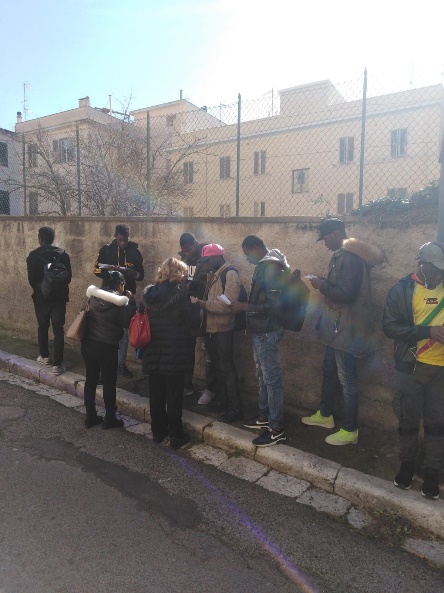 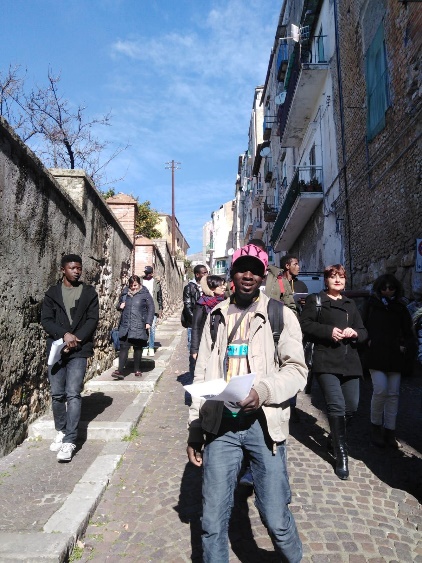 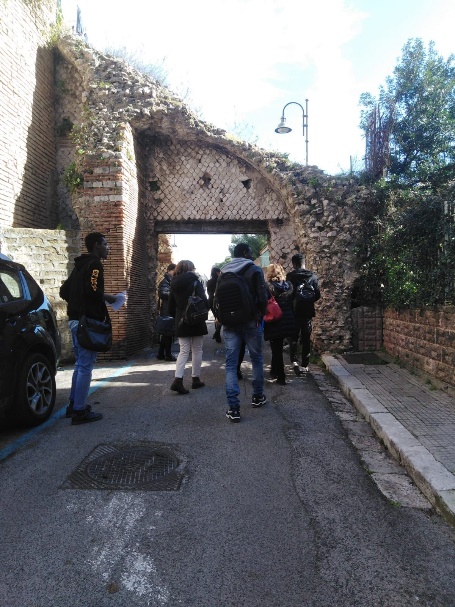 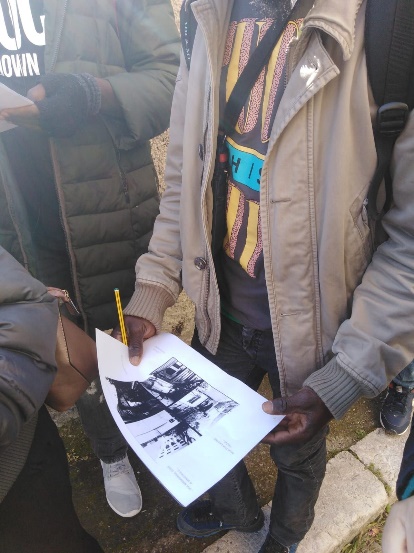 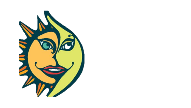 INSIEME IMMIGRATI IN ITALIA    -13 MARZO 2019
019
IL PERCORSO NEGLI UFFICI DEI SERVIZI DEMOGRAFICI
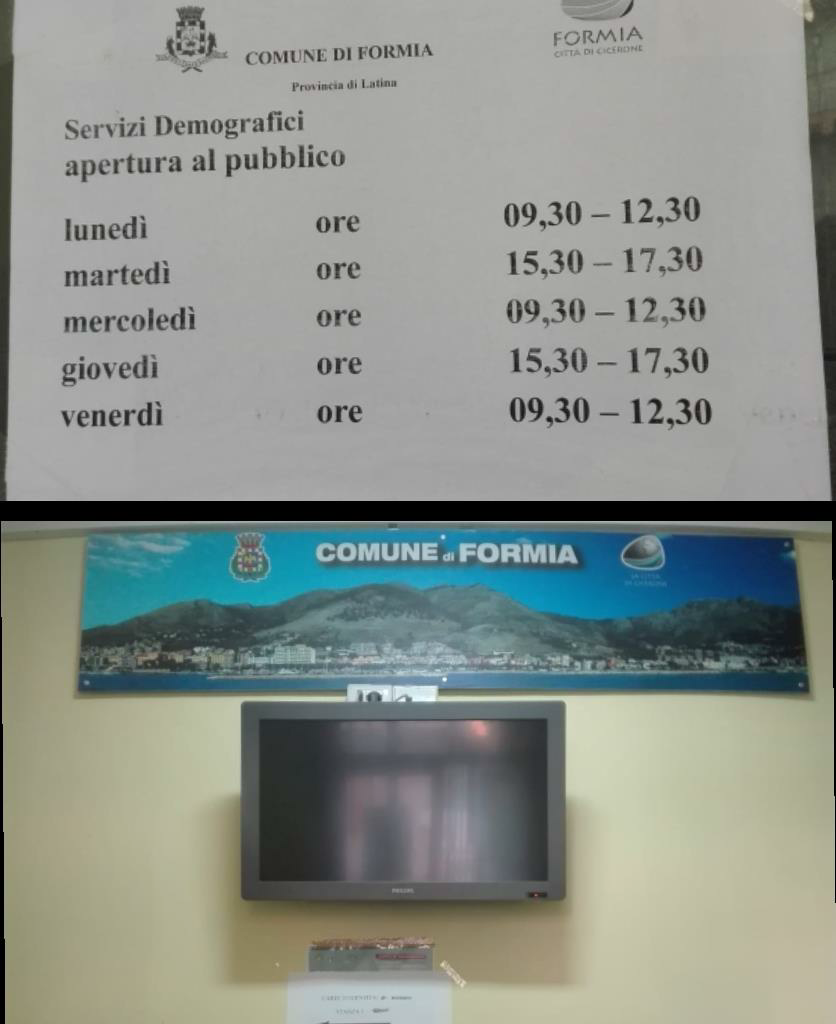 ORARI APERTURA UFFICI
INGRESSO UFFICI
UFFICIO DI STATO CIVILE
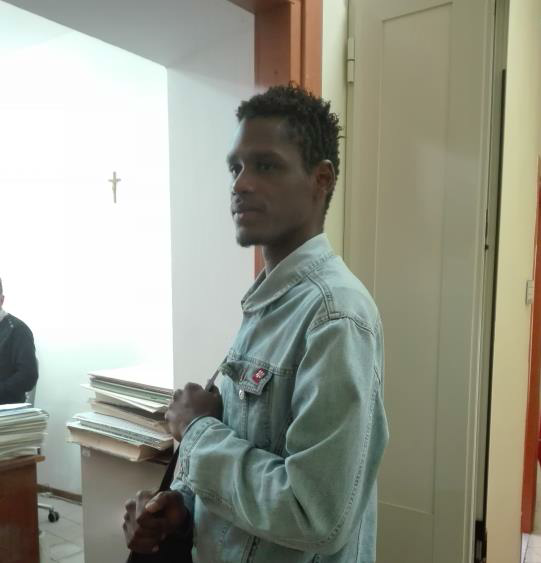 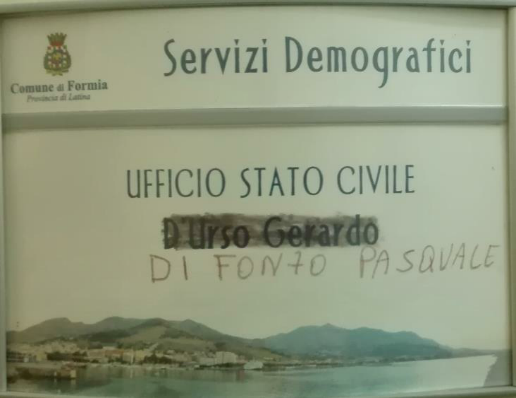 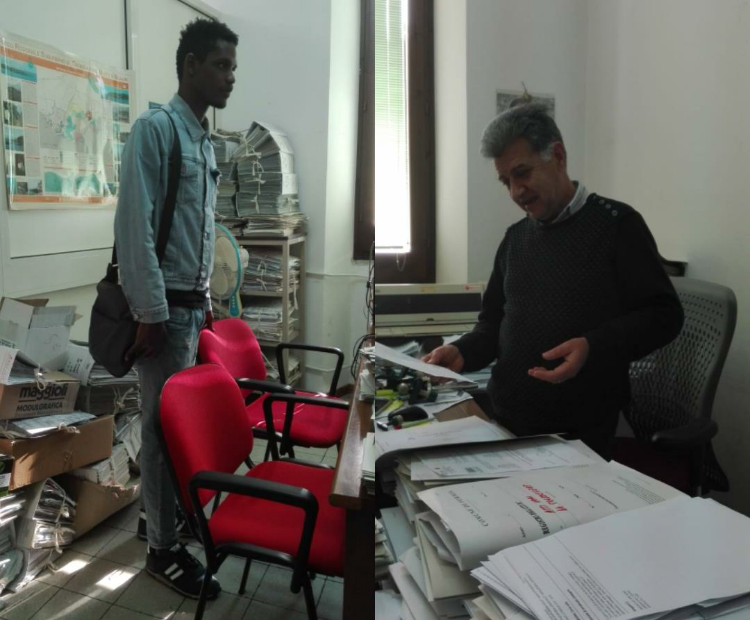 UFFICIO ANAGRAFE
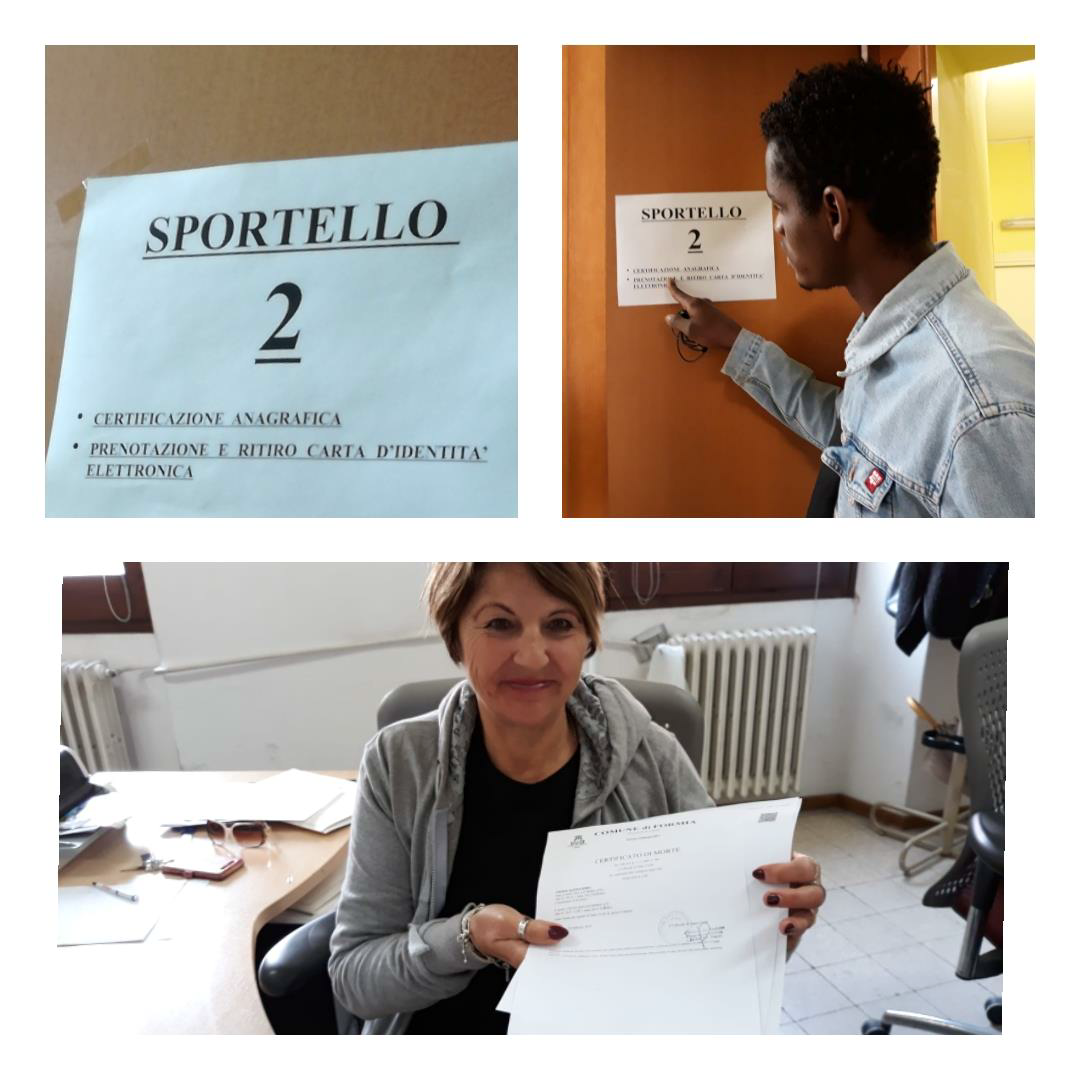 UFFICIO ELETTORALE
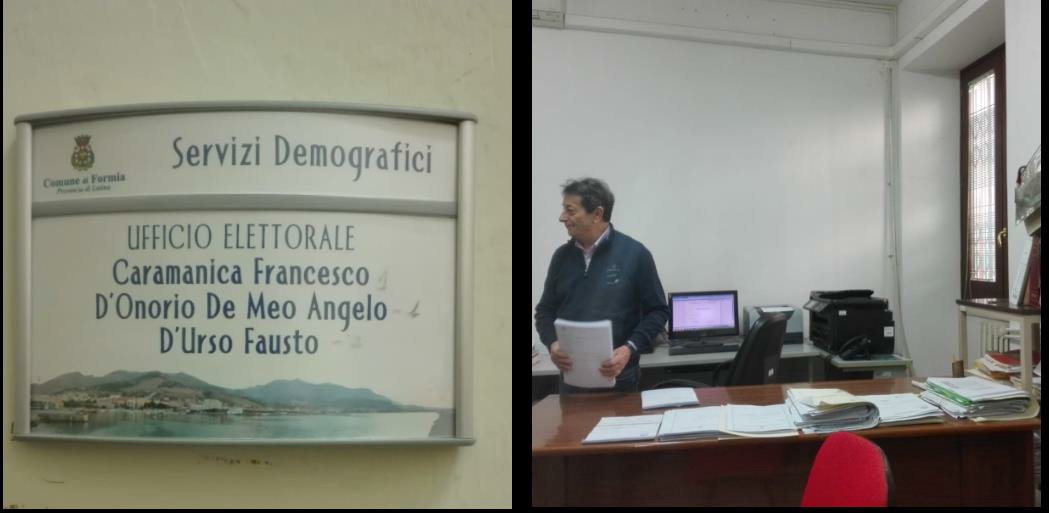 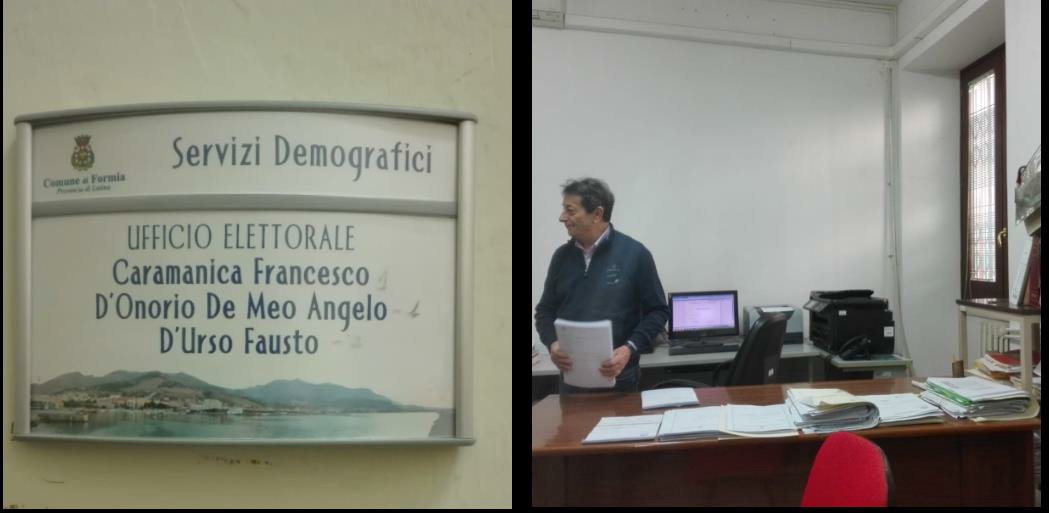 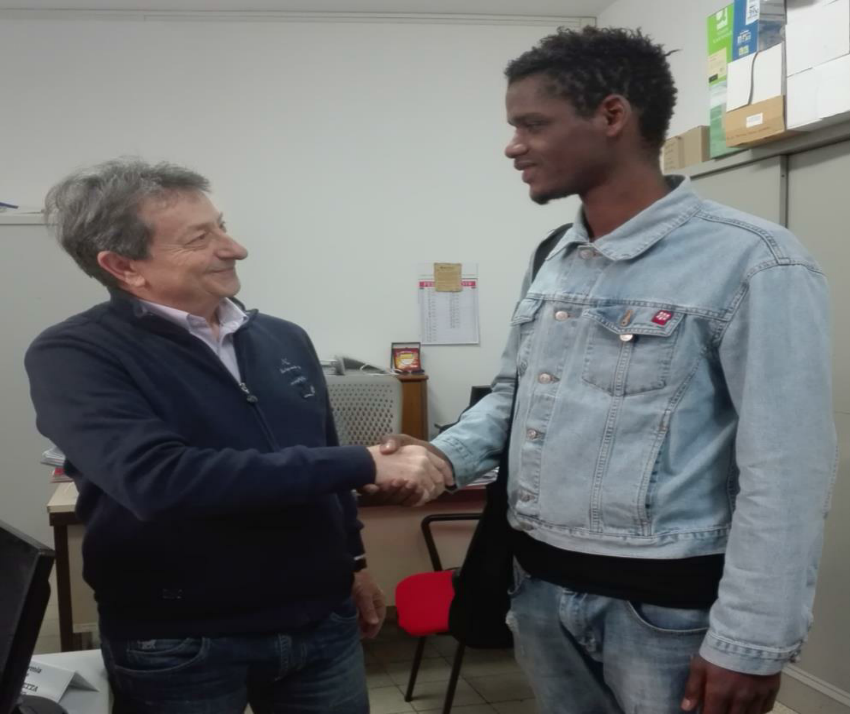 VISITA ALL’ANAGRAFE
IL PERCORSO NELLA DIDATTICA
concetto di IDENTITÀ
UD 1 – IO SONO
I PASSAGGI
UD 2 – I DOCUMENTI
PROVE di identità
Identità sociale
SUL TERRITORIO
I SERVIZI DEMOGRAFICI : 
dove nascono i documenti
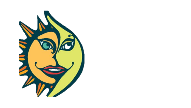 INSIEME IMMIGRATI IN ITALIA    -13 MARZO 2019
019
VISITA ALL’ANAGRAFE
A. IL LESSICO
I PARTICOLARI NELLA DOCUMENTAZIONE FOTOGRAFICA
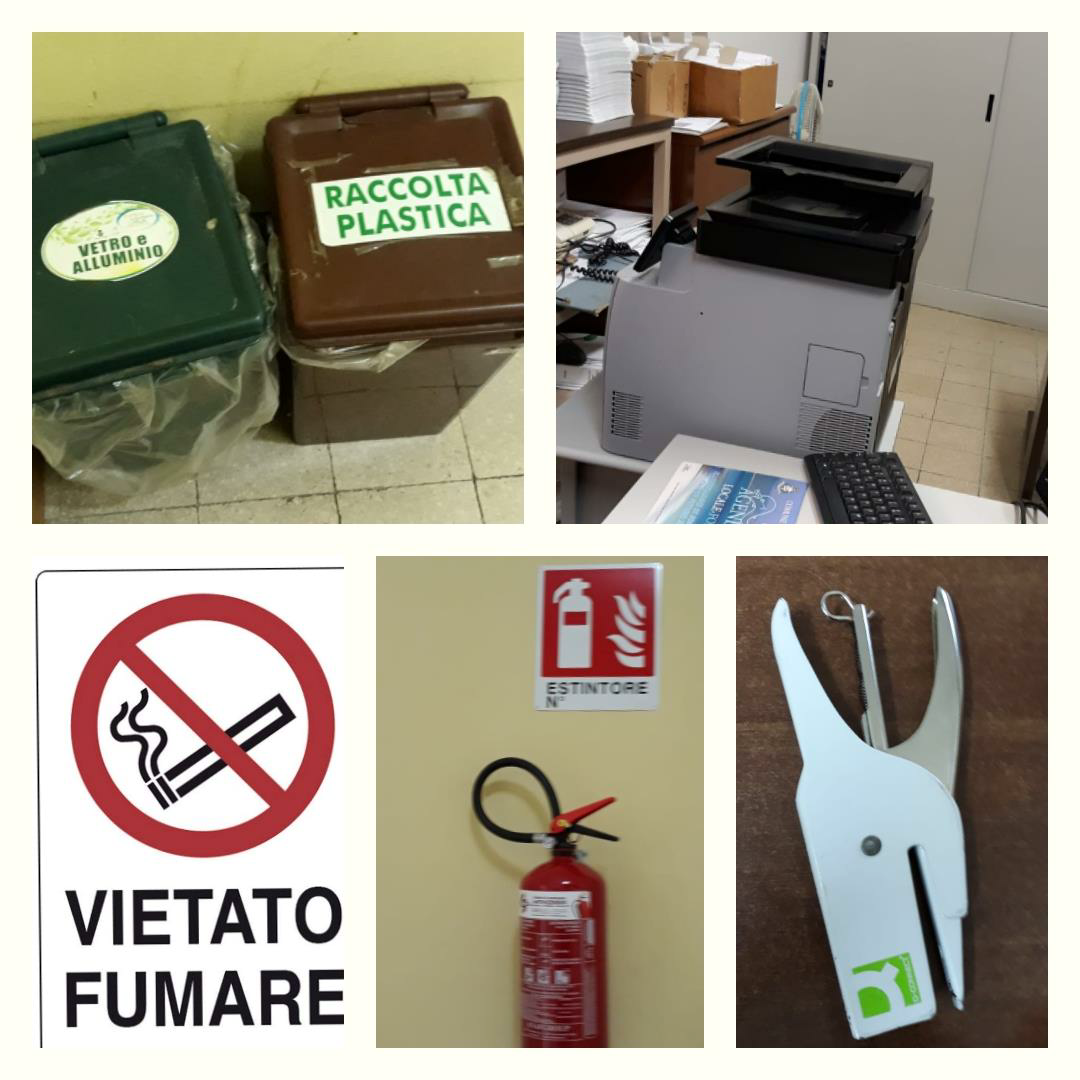 Diventano materiale 
per l’apprendimento lessicale
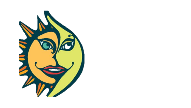 INSIEME IMMIGRATI IN ITALIA    -13 MARZO 2019
019
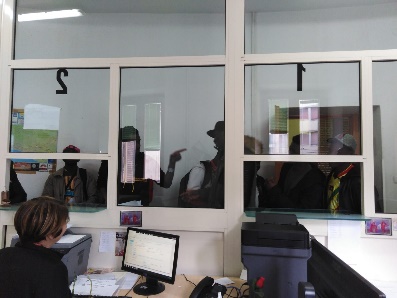 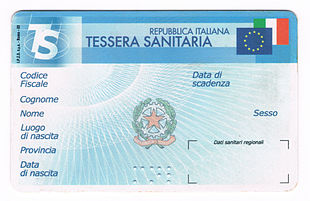 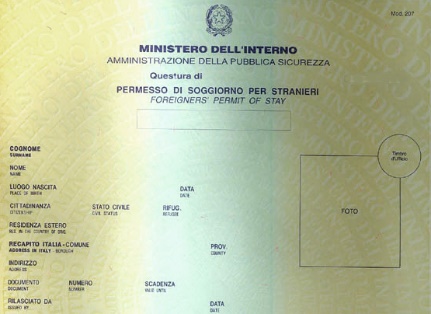 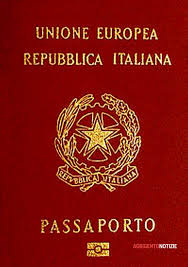 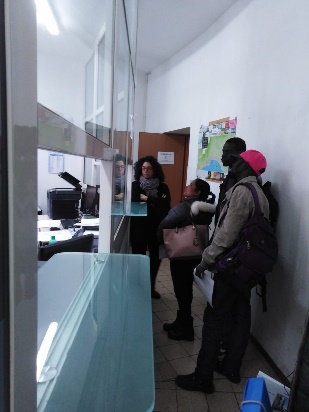 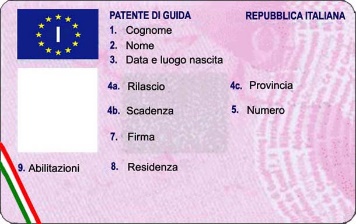 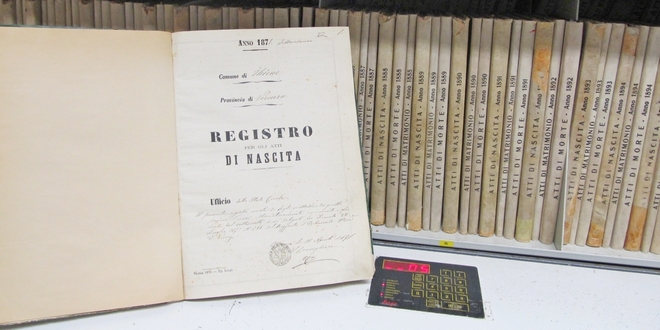 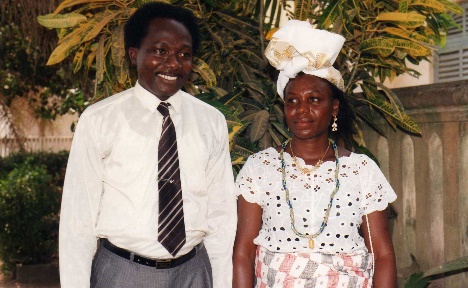 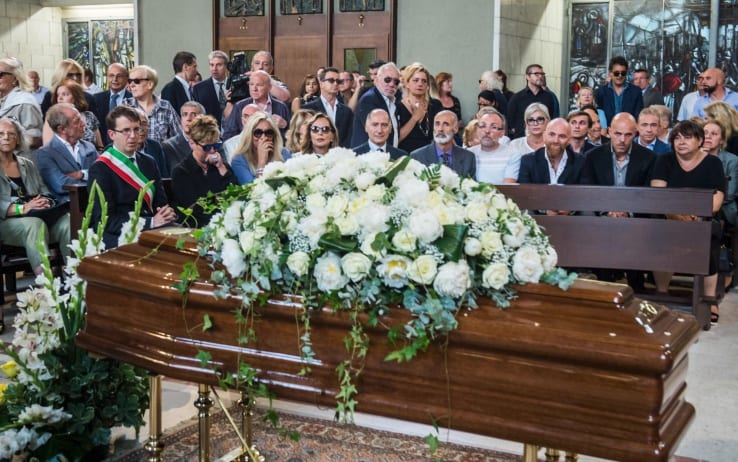 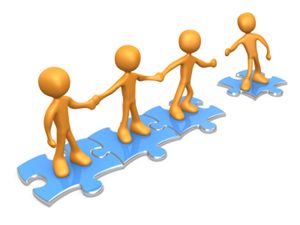 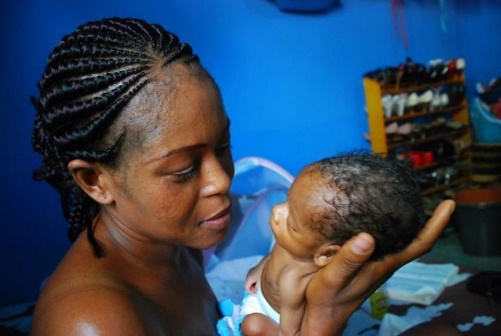 VISITA ALL’ANAGRAFE
…E PERMETTONO DI COSTRUIRE
IL GLOSSARIO
PER IL NOSTRO LIVELLO, IL GLOSSARIO E’ COSTITUITO DA
FLASHCARDS CON IMMAGINI/PAROLE …
…PER L’APPRENDIMENTO DEL LESSICO ED ESERCIZI DI LETTOSCRITTURA …
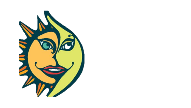 INSIEME IMMIGRATI IN ITALIA    -13 MARZO 2019
019
VISITA ALL’ANAGRAFE
… PER FAR EMERGERE

 PRECONOSCENZE E CURIOSITÀ …
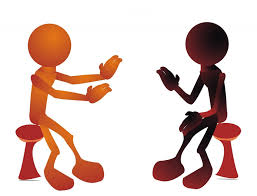 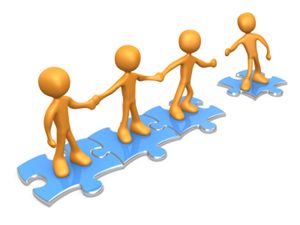 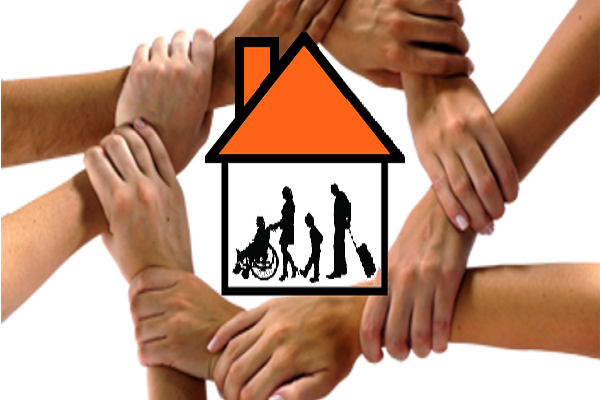 … SULLA DIMENSIONE SOCIALE DELLA NOSTRA ESISTENZA
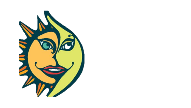 INSIEME IMMIGRATI IN ITALIA    -13 MARZO 2019
019
VISITA ALL’ANAGRAFE
B – I CONCETTI
IL RICONOSCIMENTO SOCIALE
DEI MOMENTI  FORTI  DELLA VITA
I SERVIZI TERRITORIALI PER IL CITTADINO
L’ANAGRAFE
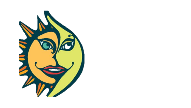 INSIEME IMMIGRATI IN ITALIA    -13 MARZO 2019
019
VISITA ALL’ANAGRAFE
LA VISITA
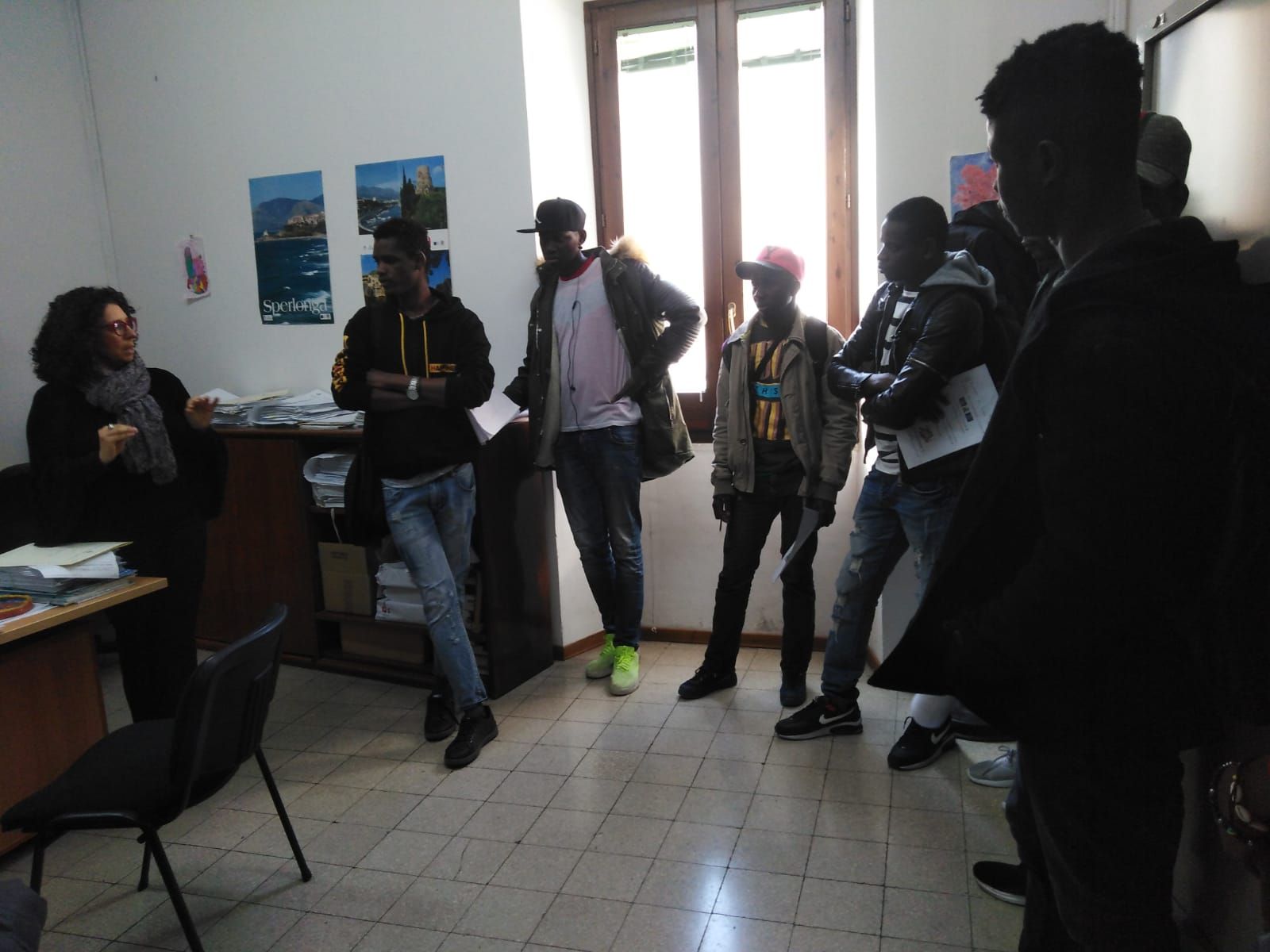 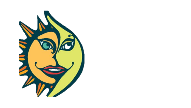 INSIEME IMMIGRATI IN ITALIA    -13 MARZO 2019
019
VISITA ALL’ANAGRAFE
LA PRIMA TAPPA
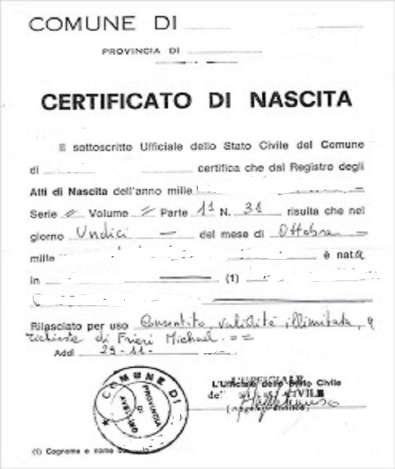 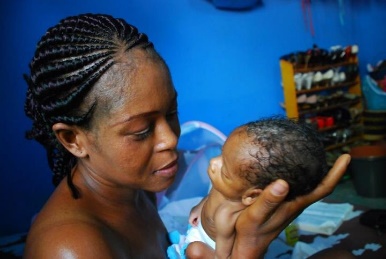 IL CERTIFICATO DI NASCITA
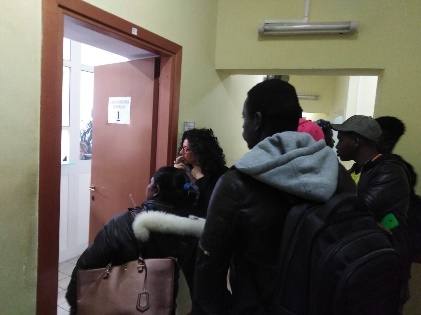 «LA SOCIETA’ RICONOSCE L’INDIVIDUO COME PARTE DI SE’»
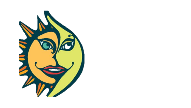 INSIEME IMMIGRATI IN ITALIA    -13 MARZO 2019
019
VISITA ALL’ANAGRAFE
LA SECONDA TAPPA
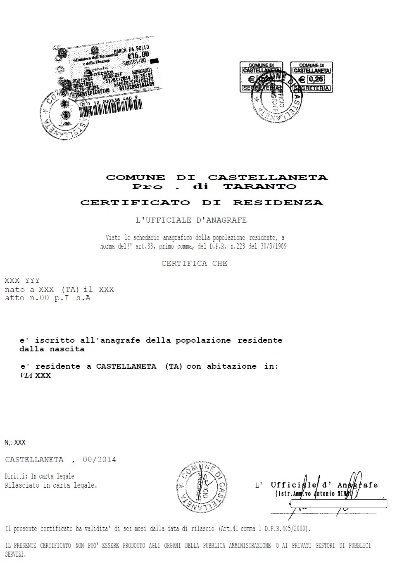 CERTIFICATO DI RESIDENZA
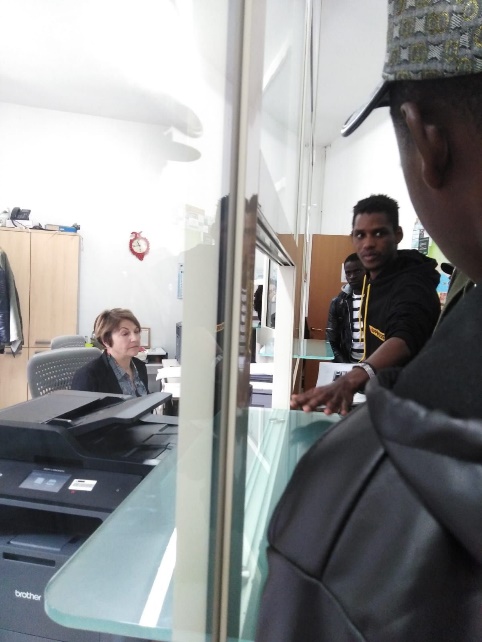 «DOCUMENTO BASE PER TUTTI I DIRITTI SUCCESSIVI»
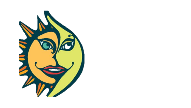 INSIEME IMMIGRATI IN ITALIA    -13 MARZO 2019
019
VISITA ALL’ANAGRAFE
UFFICIO DELLO STATO CIVILE
«REGISTRA I MOMENTI FORTI DELLA VITA»
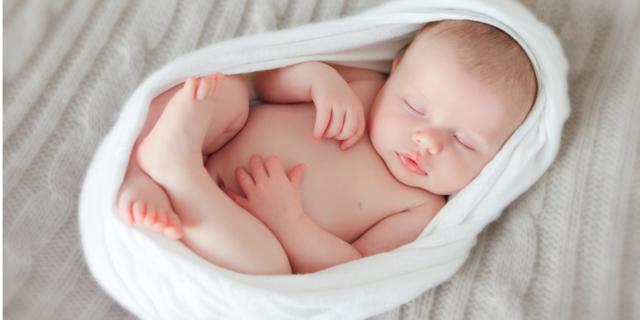 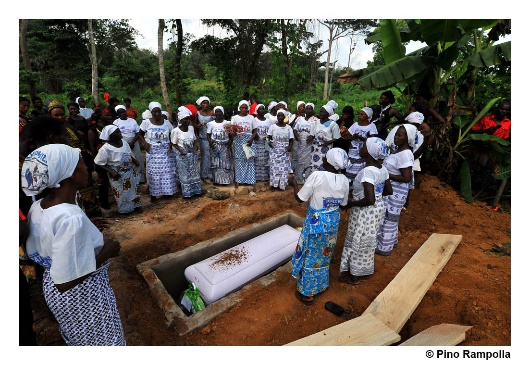 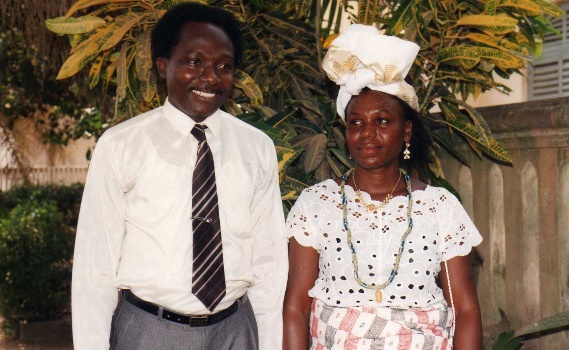 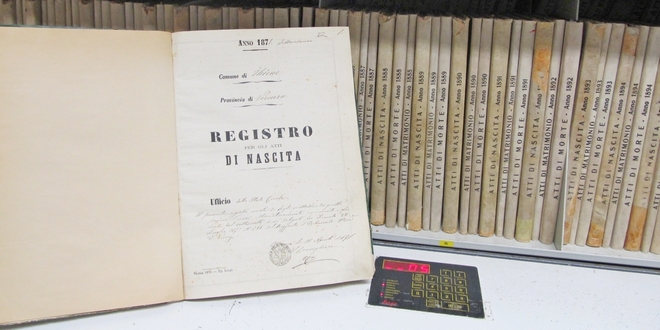 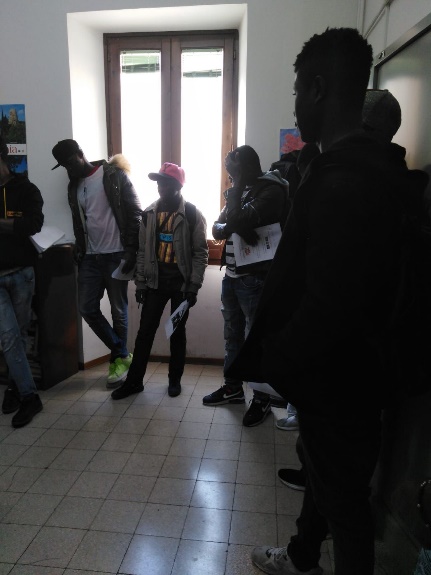 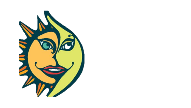 INSIEME IMMIGRATI IN ITALIA    -13 MARZO 2019
019
VISITA ALL’ANAGRAFE
LA TERZA TAPPA
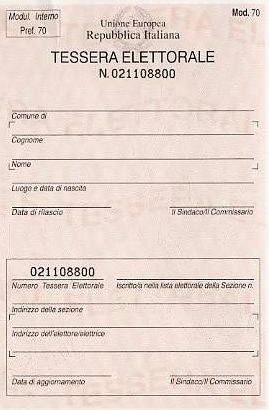 CERTIFICATO ELETTORALE
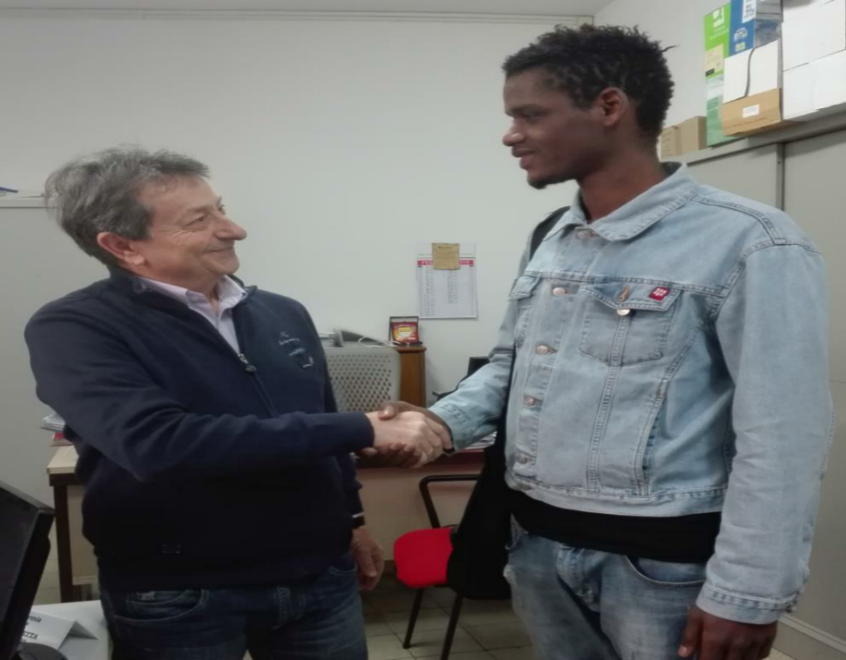 «L’INDIVIDUO DIVENTA CITTADINO ATTIVO A TUTTI GLI EFFETTI»
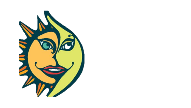 INSIEME IMMIGRATI IN ITALIA    -13 MARZO 2019
019
VISITA ALL’ANAGRAFE
GRAZIE PER 
L’ATTENZIONE
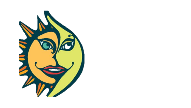 INSIEME IMMIGRATI IN ITALIA    -13 MARZO 2019
019